Univerzitet u Novom Sadu
Fakultet tehničkih nauka
Departman za proizvodno mašinstvo
Katedra za materijale i tehnologije spajanja
OSNOVI MAŠINSKIH TEHNOLOGIJA 2
Doc.dr Sebastian Baloš
Fizički osnovi zavarivanja
Zavarivanje je postupak ostvarivanja nerazdvojivih spojeva
Fpr-privlacna sila
Fod-odbojna sila
Puna linija je rezultantna sila 
	Fr=Fpr+Fod
a0 – međuatomno rastojanje, 	gde je Fr=0

*Atome je potrebno dovesti na rastojanje a0 da bi došlo do spajanja!!!
**To može da se izvede topljenjem i pritiskom
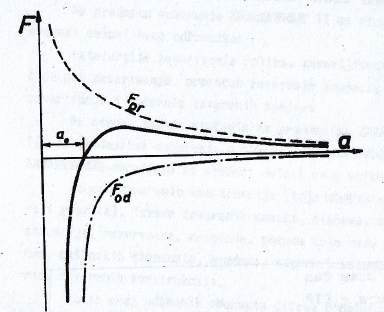 Fr
Uticaj temperature i pritiska na mogućnost zavarivanja (primer za čisto železo):
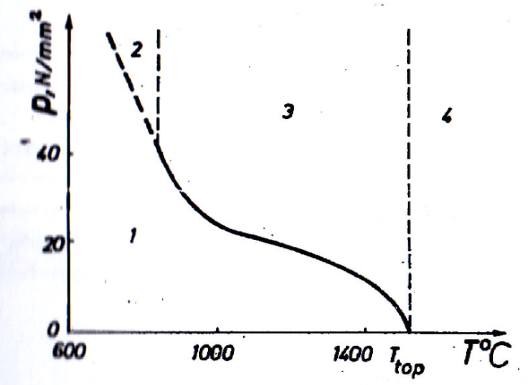 1 – oblast u kojoj nije moguće 	zavarivanje
2 – oblast delimično mogućeg 	zavarivanja
3 – oblast zavarivanja pritiskom
4 – oblast zavarivanja topljenjem

*Oblasti u kojoj se vrši zavarivanje su 3 i 4!!!
Podela postupaka zavarivanja:

Zavarivanje pritiskom: kovačko zavarivanje, zavarivanje trenjem (rotaciono i sa mešanjem), elektrootporno zavarivanje, zavarivanje ultrazvukom,...


b)    Zavarivanje topljenjem: gasno, ručno-elektrolučno, zavar. pod praškom, zavar. u zaštitnom gasu (sa topljivom i netopljivom elektrodom), zavar. elektronskim snopom, lasersko zavarivanje,...
Zavarivački luk
Zavarivački luk je stabilno električno pražnjenje između elektroda i osnovni je izvor toplote kod postupaka sa topljenjem. 
Uspostavlja se najčešće između elektrode i osnovnog materijala, a može biti sa:
jednosmernom ili naizmeničnom strujom,
direktnom ili indirektnom polarnošću.
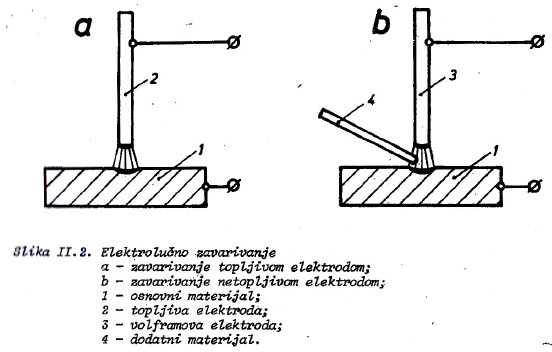 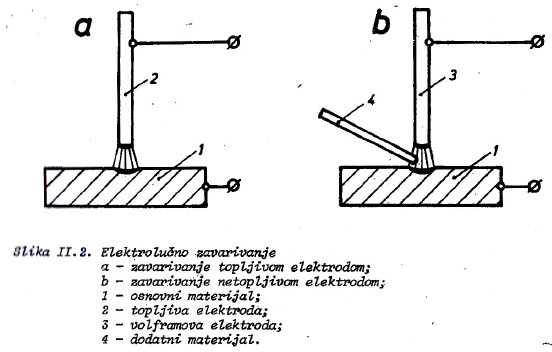 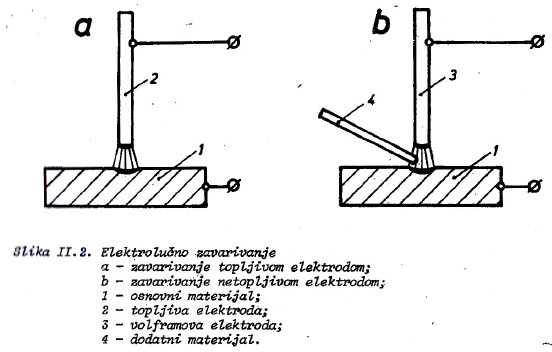 Jednosmerna struja:	        Naizmenična struja:
Srednjji uvar
Smanjena stabilnost luka, retko se koristi
Direktna polarnost:
Najveća brzina topljenja elektrode, najmanji uvar (za navarivanje)
Indirektna polarnost:
Veća brzina topljenja osnovnog materijala
Najveći uvar
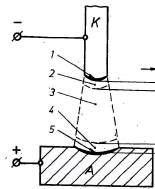 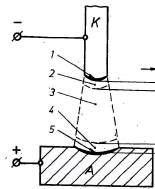 +
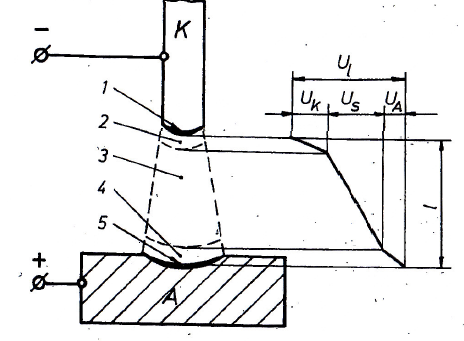 ~
-
Čelici za zavarene konstrukcije
Zavarljivost je osobina materijala da se postiže zavareni spoj koji odgovara postavljenim zahtevima.
Zavarljivost čelika se određuje prema ekvivalentnom sadržaju ugljenika (CEKV).
Što je CEKV veći, zavarljivost je lošija i obrnuto.
CEKV se određuje prema sledećem izrazu:

	   	CEKV = C+Mn/6+(Cr+Mo+V)/5+(Ni+Cu)/15
Za smanjenje CEKV važno je koristiti čelike sa što manjim sadržajem C i legirajućih elemenata.
Čelici za zavarene konstrukcije su:

niskougljenični (0,1-0,25%C), 
niskolegirani (sadržaj leg.elem.do 5 %), sa niskim sadržajem C (<0,25%),
mikrolegirani čelici (do 0,25% ukupnog sadržaja mikrolegiranih elemenata: Nb, Ti, V,...)*

*	smanjenjem sadržaja C se smanjuje čvrstoća (<0,25%) koja se nadomeštava taložnim ojačavanjem ili usitnjavanjem strukture pod uticajem malih količina mikrolegiranih elemenata.
Elementi šava
Šav predstavlja očvrsnuti rastopljeni metal stvoren zavarivanjem topljenjem

Šav predstavlja očvrsnuti razmekšani metal stvoren zavarivanjem trenjem
Elementi žleba:
- Žleb je pripremljeno mesto na osnovnom materijalu
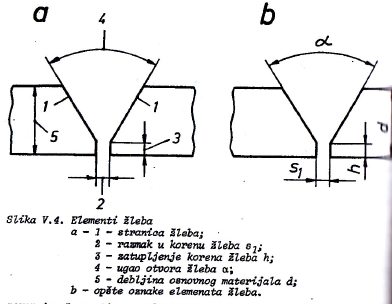 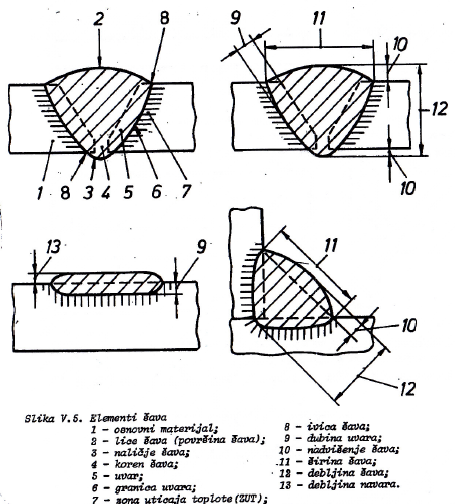 Elementi šava:
Zavar: - je očvrsnuti rastopljeni metal nastao u jednom prolazu
Sloj: - je zavar dobijen poprečnim klaćenjem vrha elektrode
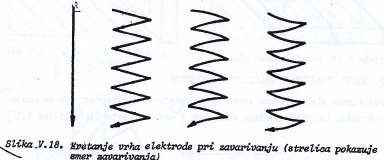 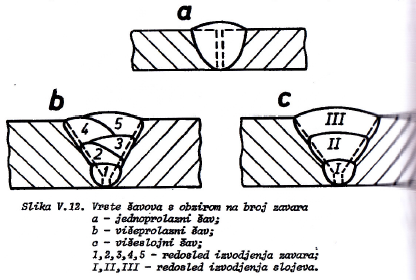 Postupci izvođenja šavova kada je debljina osnovnog materijala preko 20-25 mm:
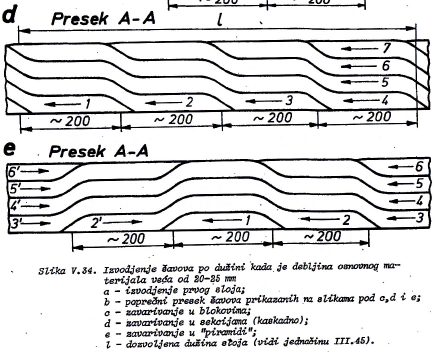 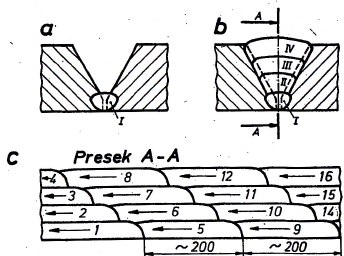 Vrste spojeva i šavova
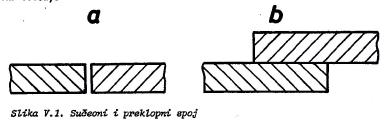 Vrste 
	spojeva:
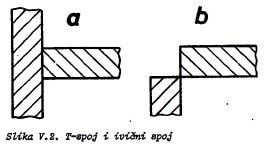 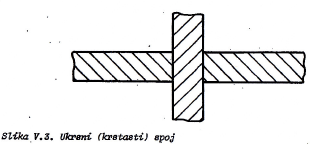 Vrste šavova:
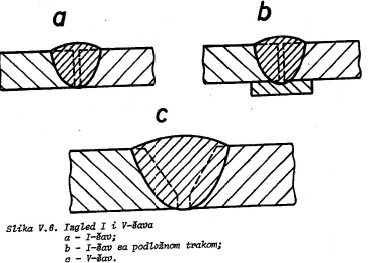 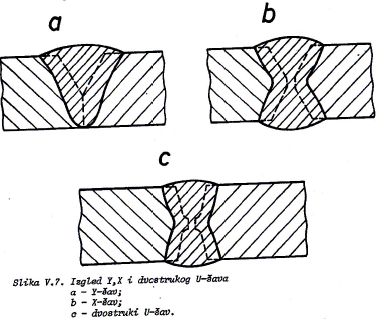 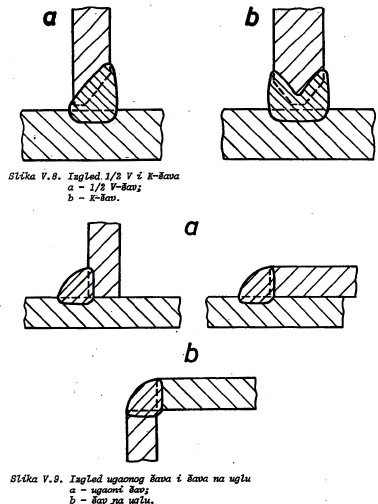 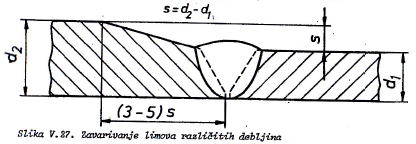 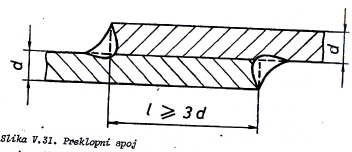 Položaji zavarivanja
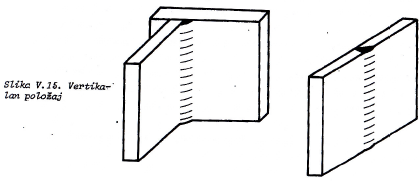 (“U koritu”)
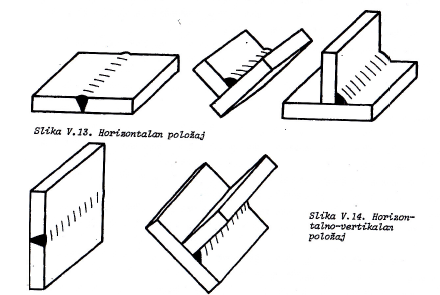 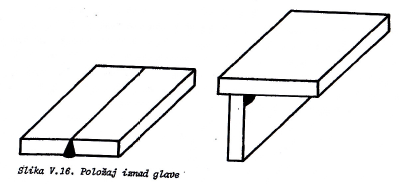 Hvala na pažnji!